Presentation Title: Sport Management Graduate Program; “STARS” Assessment Plan and Report 2020 to 2022 – Analysis Study.
Presenters:
Ezzeldin R. Aly, Ph. D
Associate Professor of Sport Management 
Florida A& M University
College of Education
Health Physical Education and Recreation Department  
Office: (850) 599-8678 
Cell: (641) 295-9941 
Email:  ezzeldin.aly@famu.edu
 
Sarah L Price, Ph.D., Associate Dean
Florida A&M University
College of Education
Health Physical Education and Recreation Department  
Email: Sarah.price@famu.edu
The sport management STARS Assessment Approach at Florid A& M University (FAMU) is based upon the STARS assessment approach, which involves five sequential and precise steps. Each letter of the acronym "STARS" represents an important step that is connected to the next step in a chain that ultimately comes together to contribute to the goal of successfully developing and implementing an effective assessment plan and valuable and informative reports.
The STARS assessment approach is used at the university to document the annual assessment process. FAMU-STARS assessment approach is graphically represented in Step 1: Start with Strategic and Student Learning Outcomes/Program Outcomes/Objectives aligned to institutional Mission/Goals. Step 2: Target performance levels that are aligned to appropriate measures. Step 3: Analyze and review performance data. Step 4: Reflect on results concerning outcome/objective. Step 5: Strengthen programs/services through continuous improvement
STARS
The process includes monitoring and enhancing the administrative and educational support structure that leads to the constant quality improvement of FAMU's academic programs and administrative and educational support services.

" STARS" assessment report to clarify student learning expectations as agreed to by all parties concerned, to monitor and document on: Improvements in student learning outcomes, both inside and outside the classroom, that is, the outcomes established for both academic and administrative units, Institutional effectiveness, Performance measurements as required by the institutional budget planning process. 
Progress in the implementation of the University's Strategic Plan
The future of sports management: A social responsibility, philanthropy and entrepreneurship perspective
Sport management as an area of business management has gained ascendancy in the past decade, with more people becoming interested in how sport incorporates social benefits in society.
Sport management is an inspiring field of business management that has an accessible audience towards social responsibility.
Sport management also offers a rationale for promoting social responsibility and philanthropy to organizations and business leaders that have an opportunity to model socially responsible practices in the sports context.
​                 ​​
Advanced Sports Management Career Outlook
​               ​​
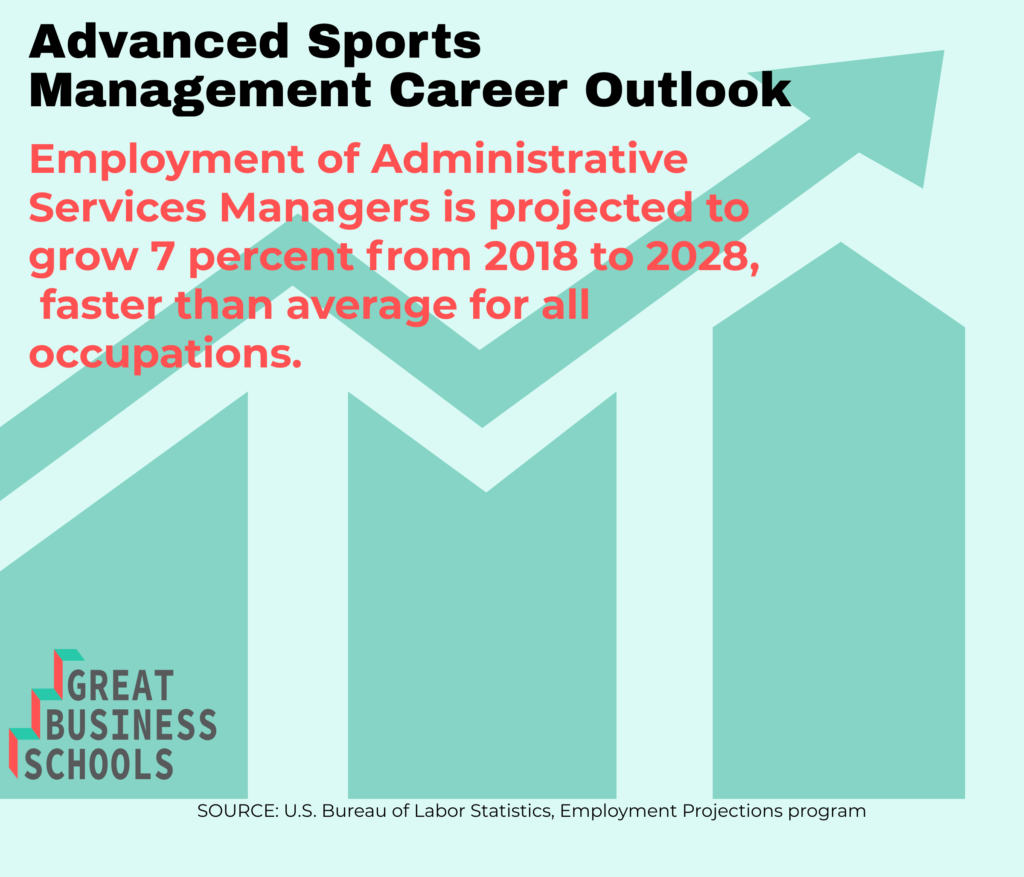 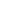 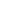 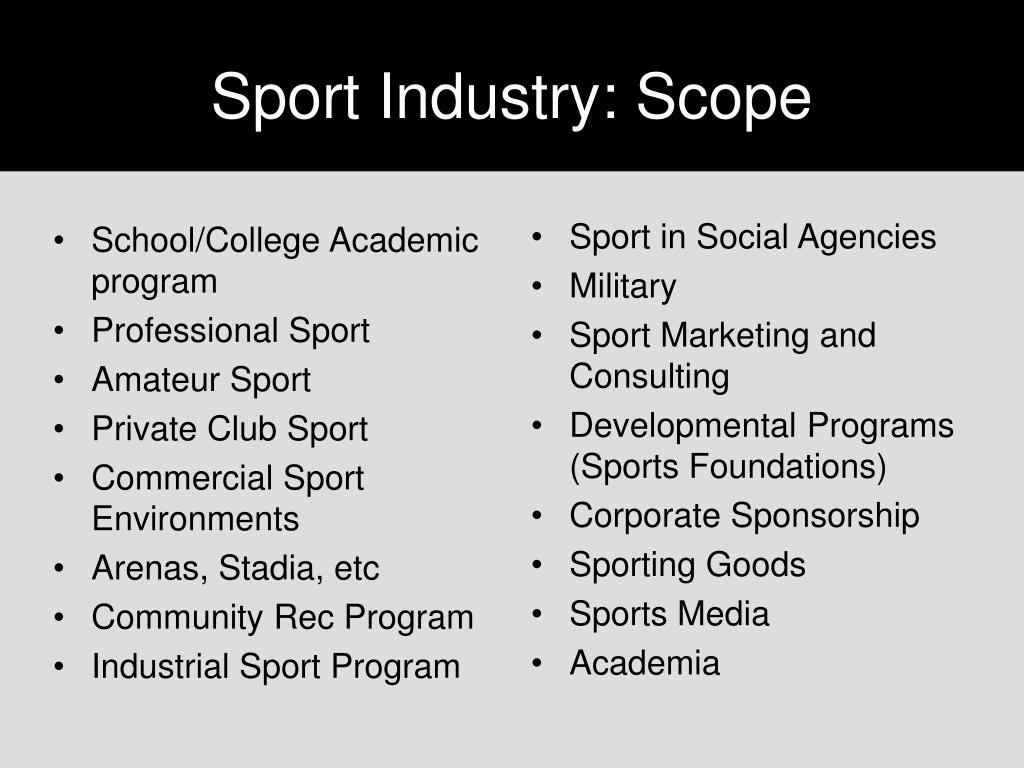 ​                ​​
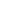 FAMU Sport Management Program
The College of Education sport management program at Florida A&M University is aligned with where the sport management discipline is heading in the future.
The sports industry is booming from 2020 to 2022; key players are driving the growth coming from the top 15 biggest sports brands and their total ‘brand value’ in US dollars, across all four categories (business, events, athletes, teams) ranked in Forbes Magazine’s 2019 ‘Top 40 Most Valuable Sports Brands.’

Nike, $36,800,000,000
ESPN, $13,100,000,000
Adidas, $11,200,000,000
Gatorade, $6,700,000,000
Sky Sports, $4,400,000,000
Puma, $4,000,000,000
FAMU Sport Management Program
Under Armour, $3,500,000,000
UFC, $2,400,000,000
YES, $1,500,000,0001.
Dallas Cowboys, $1,039,000,000
New York Yankees, $815,000,000
Reebok, $800,000,000
Real Madrid, $725,000,000
Super Bowl, $780,000,000
Los Angeles Lakers, $674,000,000
Schedule of Courseshttps://www.famu.edu/index.cfm?HealthPhysicaledu&SportManagement
Fall (12 hours)
SPM 5701 - Research Methods in Sport ( 3 s.h).
PET 5466 - Theory & Practice of Sports/Leisure Management ( 3 s.h).
SPM 5308 - Marketing & Fundraising in Sports/Leisure Programs ( 3 s.h).
SPM 5155 - Seminar in Athletic Administration (Recommended Elective) ( 3 s.h).
Schedule of Courses
Spring (12 hours)
SPM 5126 - Personnel Management in Sport & Leisure Programs (3 s.h).
PET 5145 - Problems in Physical Education/Social Issues in Sport (3 s.h).
SPM 5726 - Legal Issues in Sport/Leisure Management (3 s.h).SPM 5506 - Sport Finance and Economics. ( 3 s.h).
Summer (6 hours)
SPM 5206 - Ethics in Sport Management (3 s.h)
SPM 5108 - Sport/Leisure Facilities Management (Recommended Elective) (3.s.h).
Fall (6 hours)
SPM 5940 - Internship ( 6 s.h).
Program -Level Student Learning Outcomes Matrix
Student learning outcomes measures: We are using different tools/ rubrics to measure the program-level student learning outcomes through direct and indirect measures of the students learning products and personal development programs such as students' development such as resume writing, mock- interviewing skills, international experience.
The following were Student Learning outcomes (SLO's) from the 2020-21 cycle.
Outcome 1:  Content Knowledge Proficiency; Graduate Students will demonstrate a breadth of discipline-specific foundation knowledge and theoretical framework regarding the sports business industry to enable graduates to network and collaborate with colleagues from other fields to integrate theory and practice.
All Sport Management MS graduate students have to enroll in PET 5466 Theory and Practice of Sport & Leisure Management, and the key assignment for this class is Case Study. The Case Study is intended to give students some experience with investing in products that typically have a relationship with sports enterprises. Students should recognize the names of many of these companies as suppliers and/or advertisers commonly seen in sporting events.
The following were Student Learning outcomes (SLO's) from the 2020-21 cycle.
a) This assessment was measured in the  PET 5466 Theory and Practice of Sport & Leisure Management course, and the key assignment for this class is Case Study. The Case Study is intended to give students some experience with investing in products that typically have a relationship with sports enterprises. Students should recognize the names of many of these companies as suppliers and/or advertisers commonly seen in sporting events.   The program strived for 90% of students to get an 83% on the business presentation assignment; 100% of students were able to meet this outcome, so it was met.
b) This assessment was also measured in the  PET 5145 Problem in Physical Education, and Social Issues in Sport course. The key assignment for this class is presentations focused on social issues in sports. Out of the students presenting on issues and trends in the field. The program strived for 90% to get an 80% on the presentation assignment; 100% of students were able to meet this outcome, so it was met.
Outcome 2,3,4,5
Outcome 2: Communication Proficiency.
Outcome 3: Critical Thinking Proficiency.
Outcome 4: Scholarship Competency.
Outcome 5: Technology competence
Overall Reflection 2020 -2021
The addition of the technology component has worked well in this assessment cycle. 
Students have shown interest in integrating more into the assignments within the course. We will continue to incorporate these types of activities into the course/curriculum in the future. 
We received strong feedback from the site supervisor about communication indicating that students are well-prepared to proceed in the field and got multiple job offers at the end of their interns.
Overall Reflection 2020 -2021
The rubric-based grading assisted in the ability to assess/quantify & summarize student performance for continuous improvement. 
Meet during faculty planning with Sport Management instructors in January to discuss relevant assignments and update the measures/assignments/topics that we are assessing moving forward. Additionally, we will work with students on internship selection to improve choices/scheduling
Proposed Assessment Budget for upcoming Assessment Cycle
The program will utilize institutional resources through Barnes & Noble for program improvements. The program will also look into using OER resources to realize additional improvements. No additional resources are necessary. These changes will be implemented by Fall 2022.
Future Action Plan
To improve in the future, we will consider updating the measures/assignments/topics that we are assessing moving forward.
Compliance with the requirements of the Southern Association of Colleges and Schools Commission on Colleges (SACSCOC) and other specialized accrediting agencies
Future Accreditation COSMA